Ancient India: The Mauryan Empire
Caste system explained
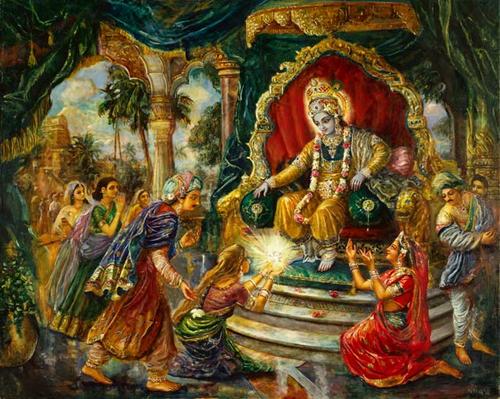 Presentation created by Robert L. Martinez
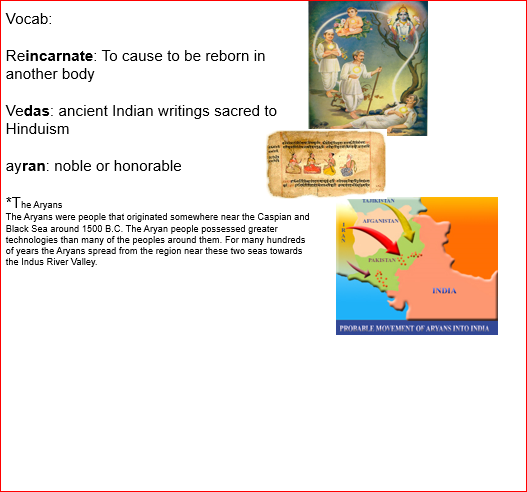 Caste System
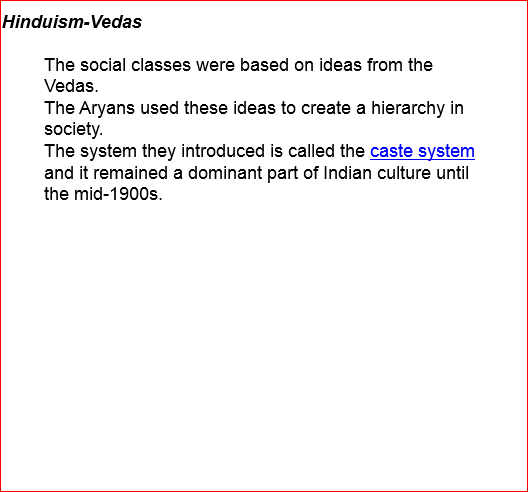 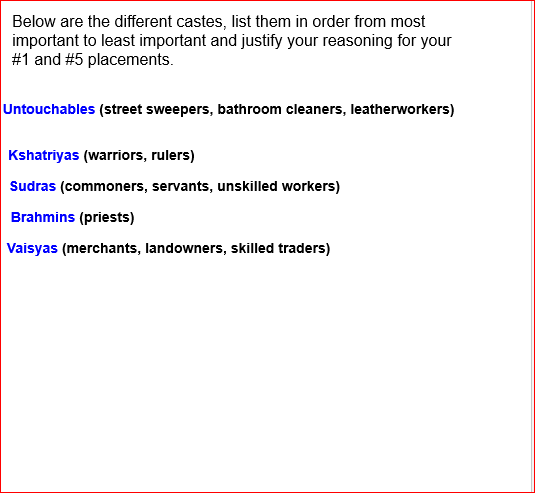 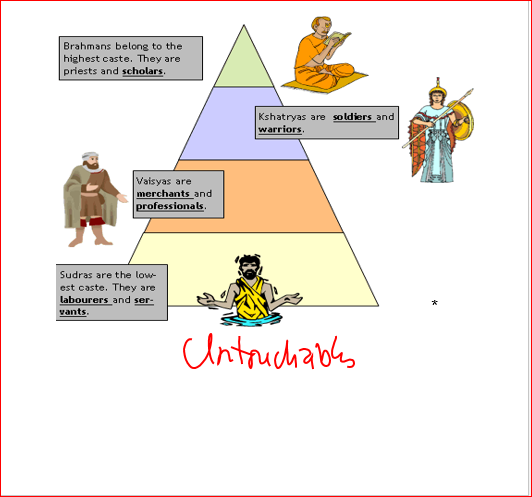 A visual - The Caste system
6.33
Let’s review
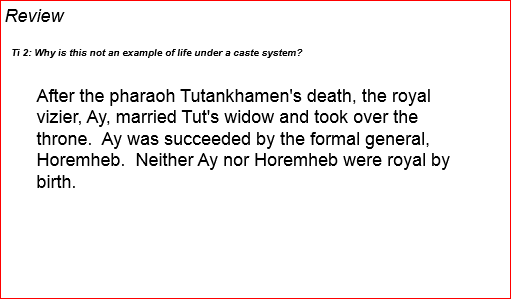 Why is this not an example of the caste system?
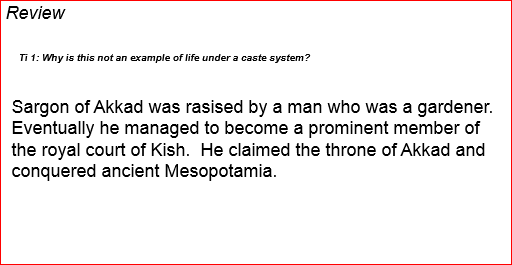 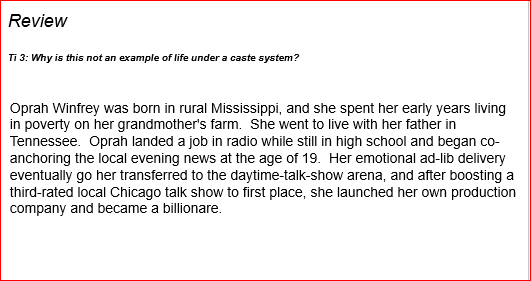 Mauryan Empire
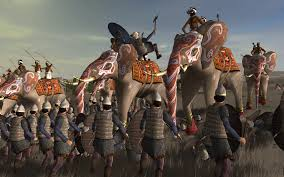 Vocabulary
Edict - an official message carved on walls rocks or pillars - often a command obeyed like a law
Monk - a holy man who devotes his life to religious practice
During this time, the Aryan culture and belief systems continued to spread throughout India.
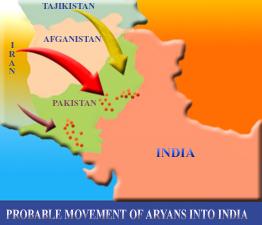 Here is their progress
class zone
Then, around 321 B.C.E., a new empire arose in India, one that would come to be the largest in that country to date.
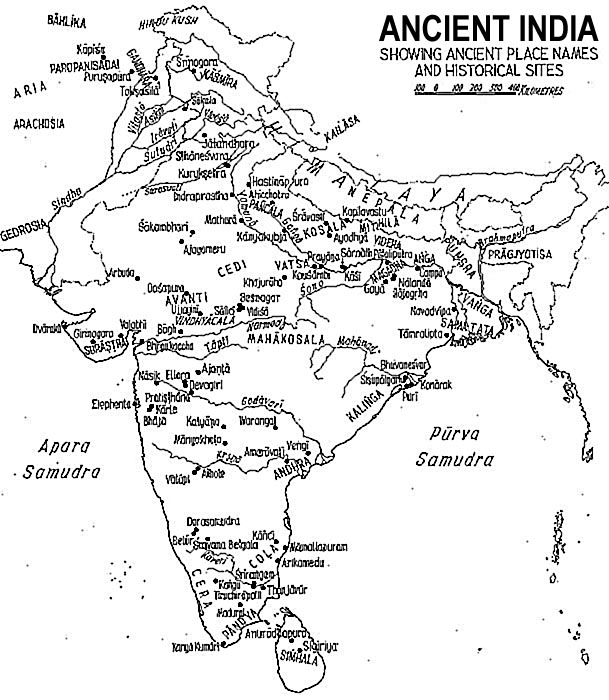 Spanning from the Indus River Valley eastward through the Ganges River Valley and southward through the Deccan Plateau …
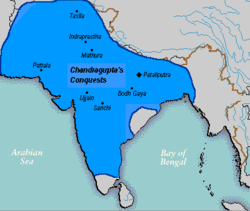 … the Mauryan Empire was founded by Chandragupta Maurya, who unified the smaller Aryan kingdoms into a civilization.
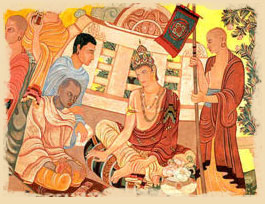 How was this possible?
The subcontinent of India is over one million square miles
It was divided into smaller kingdoms who often fought, especially in the north
This had a huge impact in terms of money and men
How did he accomplish this?
Chandragupta used force
He had over 700,000 soldiers in his army
He used over 9,000 elephants
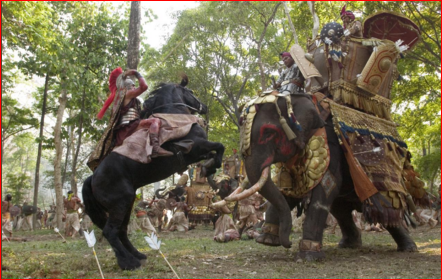 Chandragupta’s rule
Harsh but successful
strong central government
Wrote many laws
built a 1000 mile royal road to control his empire
Gave up power toward the end of his life
Lived in poverty and traveled with monks
His grandson King Ashoka took over
His rule was over almost all the subcontinent
But it would be his grandson, Ashoka Maurya, who would take the empire to its greatest heights.
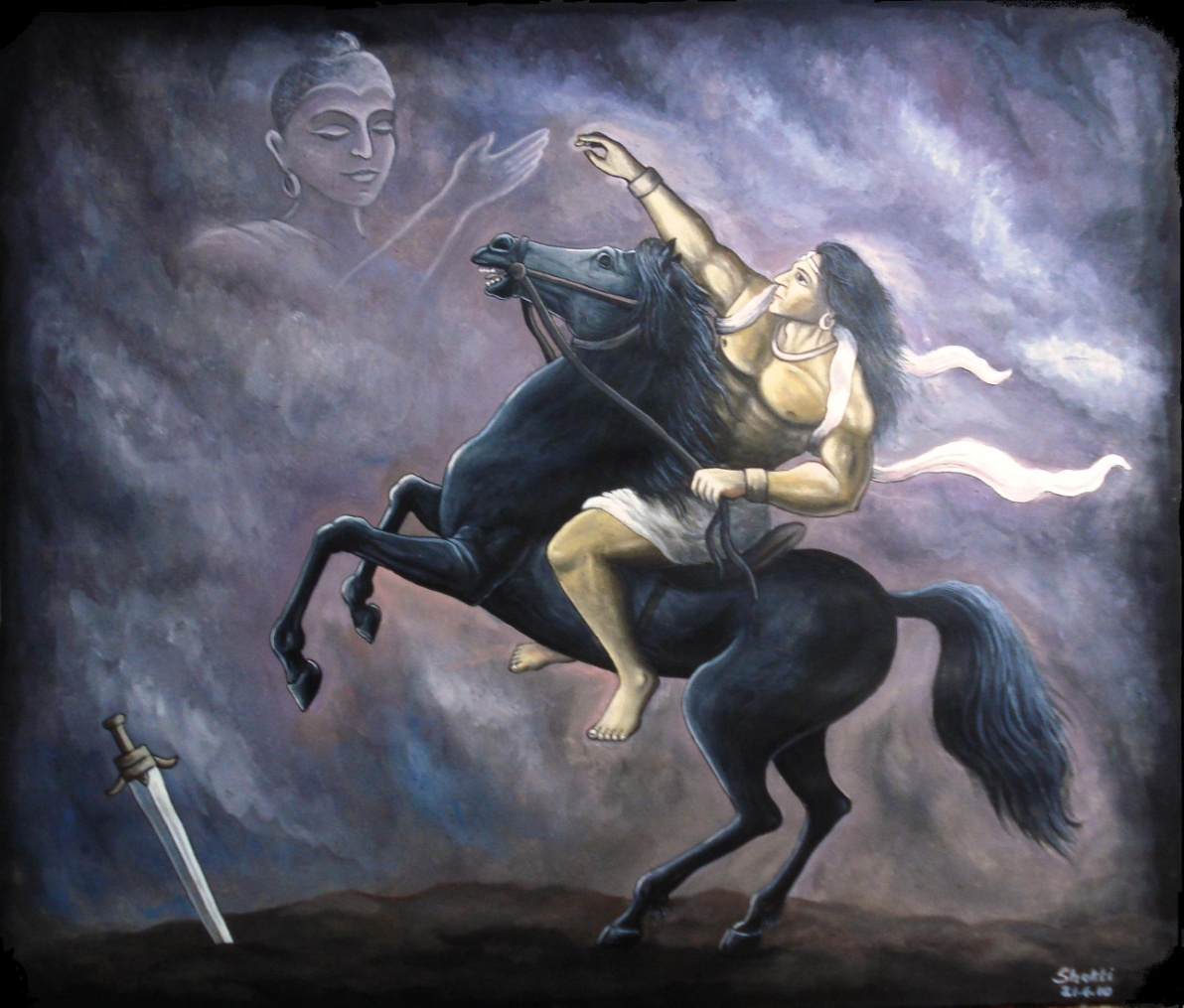 A major reason that the Mauryan Empire became so powerful and wealthy was trade.
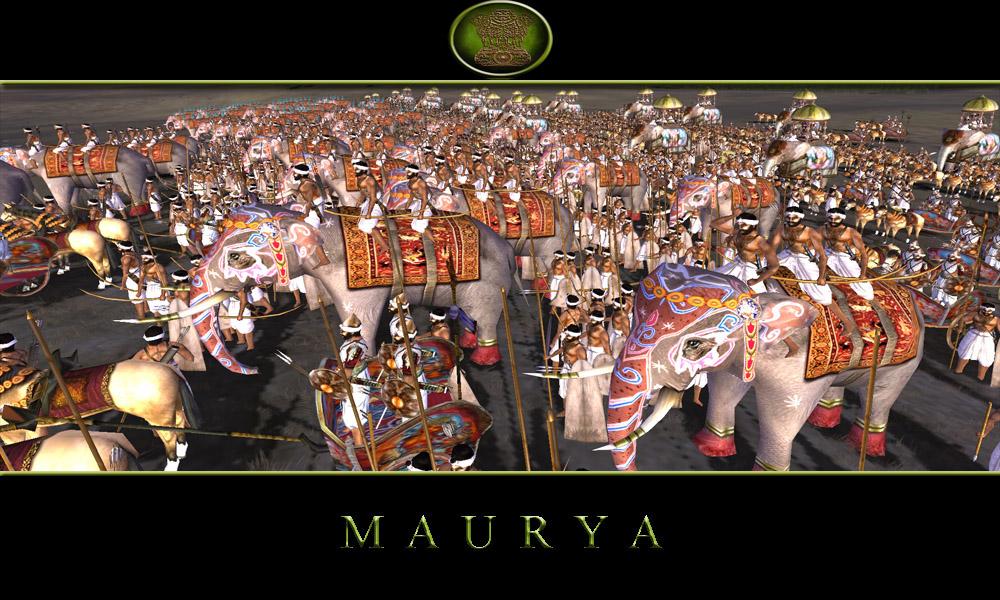 Indians merchants traded in silk, cotton, and elephants (among hundreds of other things) to Mesopotamia and the eastern Roman Empire.
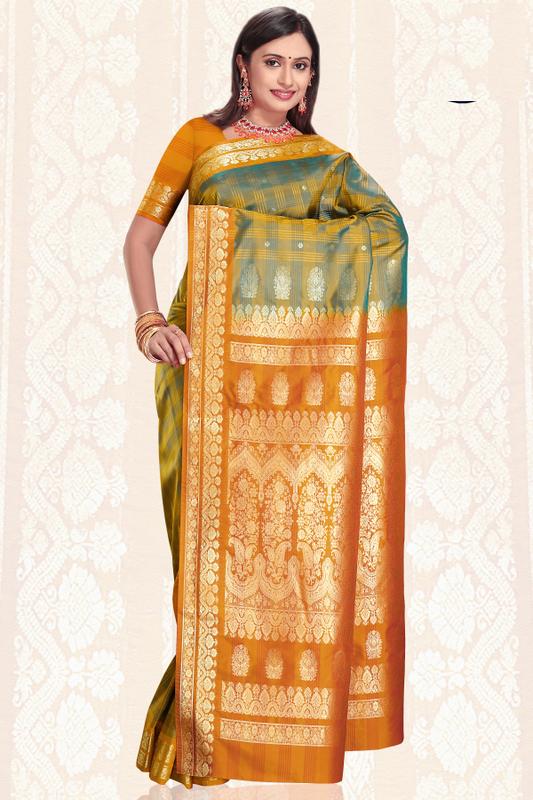 Another reason was its powerful military. Interestingly, it was its military strength that eventually caused a dramatic change in the empire.
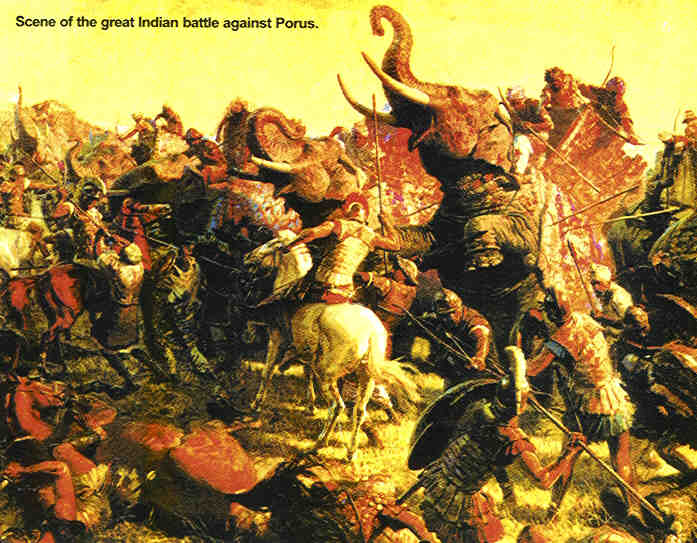 Ashoka
6.32
Stricken with disgust by, and filled with remorse for, a very violent and bloody victory his forces claimed over the Kalinga in southeast India, Ashoka converted to Buddhism.
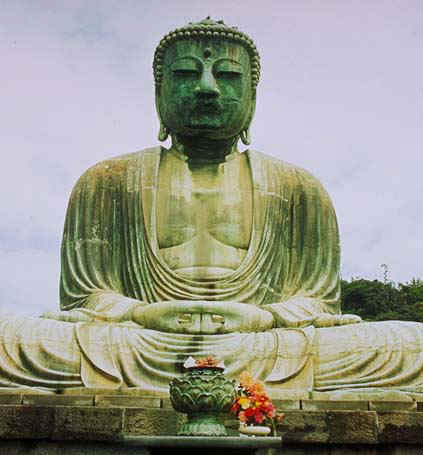 For the rest of his reign, Ashoka preached nonviolence and moderation.
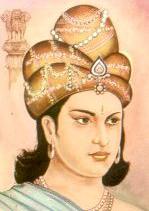 Ashoka is also known for his Rock and Pillar Edicts, which were carved on rocks and pillars throughout the empire.
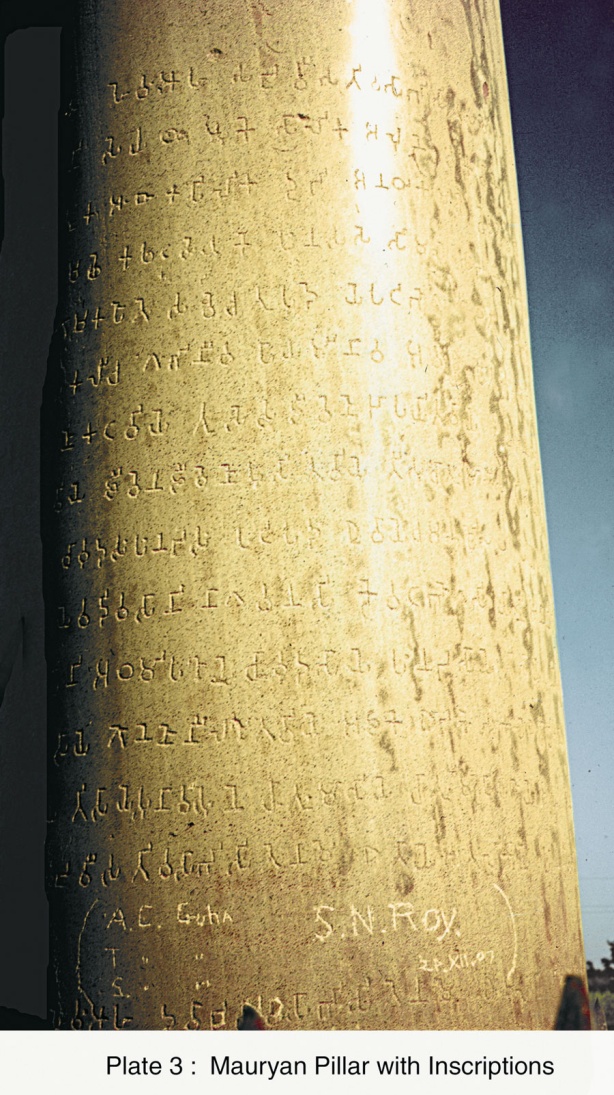 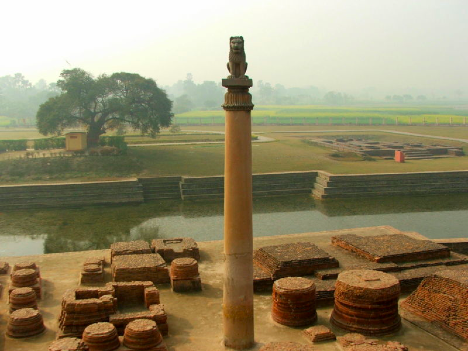 These edicts reminded Mauryans to live generous and righteous lives.
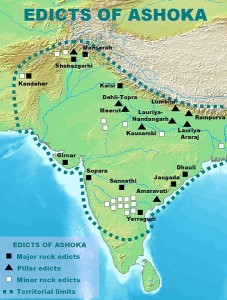 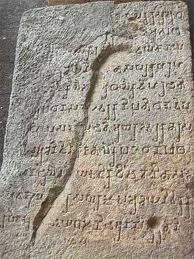 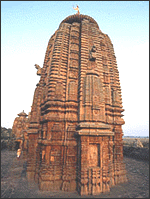 Edict ideas
General Welfare - people’s well being
Buddhist values - promoted Buddha’s teaching
Justice - concerning fair laws
Security - concerned with enemies and dealt with peace and conquest
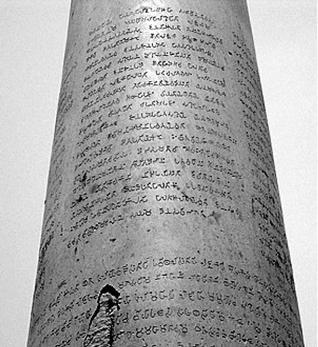 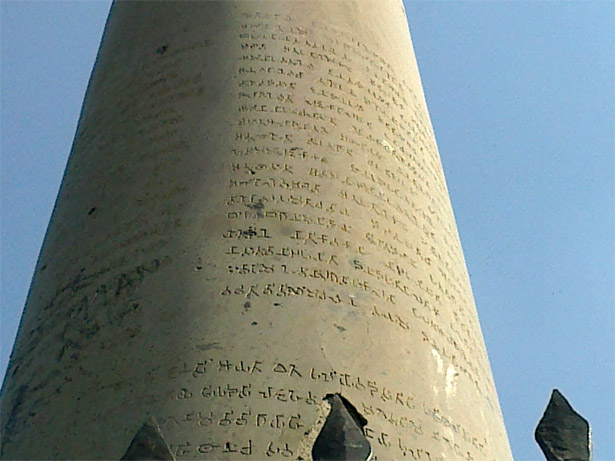 Following Ashoka’s conversion and commitment to Buddhism, the religion spread beyond India into many parts of Southeast Asia.
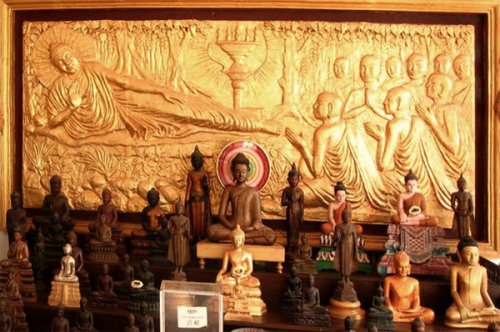 Mr. Nicky sums it up
4.04